Dobro došli na čas srpskog jezika!Danas vas očekuje provera znanja!Štampana latinica
ВАШ ЗАДАТАК ЈЕ ДА:

ПАЖЉИВО ЧИТАТЕ ЗАДАТКЕ

РАДИТЕ ЗАДАТКЕ САМИ

У СВЕСЦИ ОБЕЛЕЖИТЕ БРОЈ ЗАДАТКА И ЗАПИСУЈЕТЕ САМО РЕШЕЊА

КАДА ЗАВРШИТЕ, СЛИКАТЕ И ПОШАЉЕТЕ
1. NAPIŠI ŠTA JE PREDSTAVLJENO NA SLIKAMA.a)						b)v)					g)
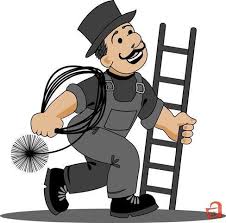 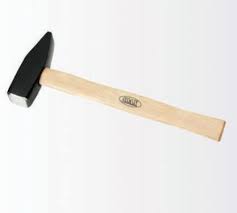 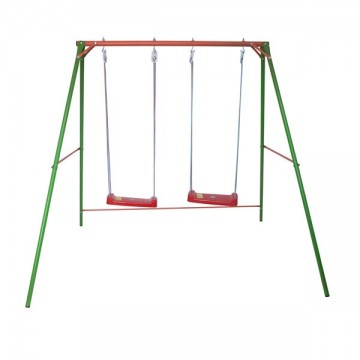 2. OD DATIH REČI SASTAVI REČENICE.
a) čisti, odžak, na, odžačar, krovu


b)  piju, i , Đurđina, na, Nidža, čaj, terasi
3. PREPIŠI TEKST ŠTAMPANIM SLOVIMA LATINICE.
Жирафа  живи у Африци.
Има кратку жућкасту длаку и мрке пеге по телу. 
Она има веома дугачак врат.
Жирафа има највеће срце од свих копнених животиња.
Она живи у слози са осталим животињама: антилопама, зебрама, слоновима...
4. PREMA SLICI ZAPIŠI DVE REČENICE.
PROVERI URAĐENE ZADATKE!